Reconstruction
What does it take to rebuild a nation after a devastating war?
Dresden, Germany after World War II
Aleppo, Syria today
Atlanta after Sherman’s March, 1865
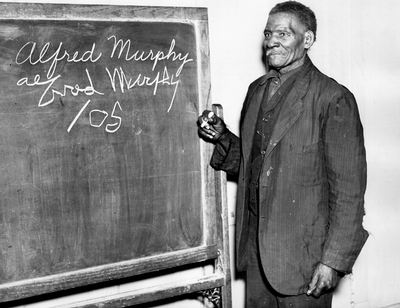 Alfred Murphy, an ex-slave
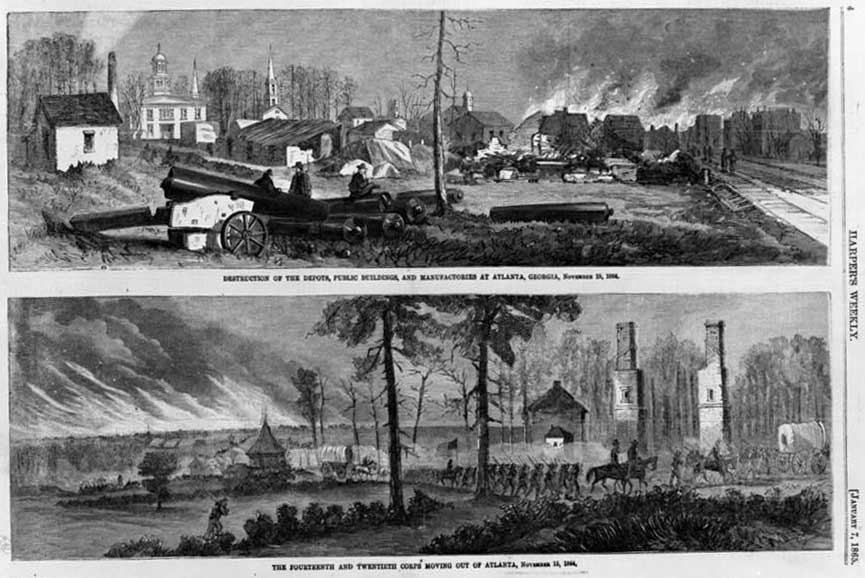 Destruction of the Depots, Public Buildings, and Manufactories at Atlanta, Georgia, Nov 15, 1864
and The Fourteenth and Twentieth Corps Moving Out of Atlanta, Nov 15, 1864
Ruins of Atlanta, GA, 1864
Negro Laborers at Alexandria Near Coal Wharf, c. 1860-1865
Painting: Sherman’s March to the Sea, by Alexander Hay Ritchie, 1868
Thomas Nast’s The Union Christmas Dinner, 1864
James Plantation Freedmen’s Bureau School (c. 1868)
South Carolina’ Government Carpenter’s Shops
Political Cartoon: The First Vote (1867)
Thomas Nast’s “Worse Than Slavery” (1874)